XV Seminário da Análise da Qualidade e Informação do SINASC
Gerência do SINASC / Secretaria Municipal de São Paulo
Robson AppCalculadora que permite categorizar as gestantes de acordo com a classificação de Robson
by Leonardo Torres Branco
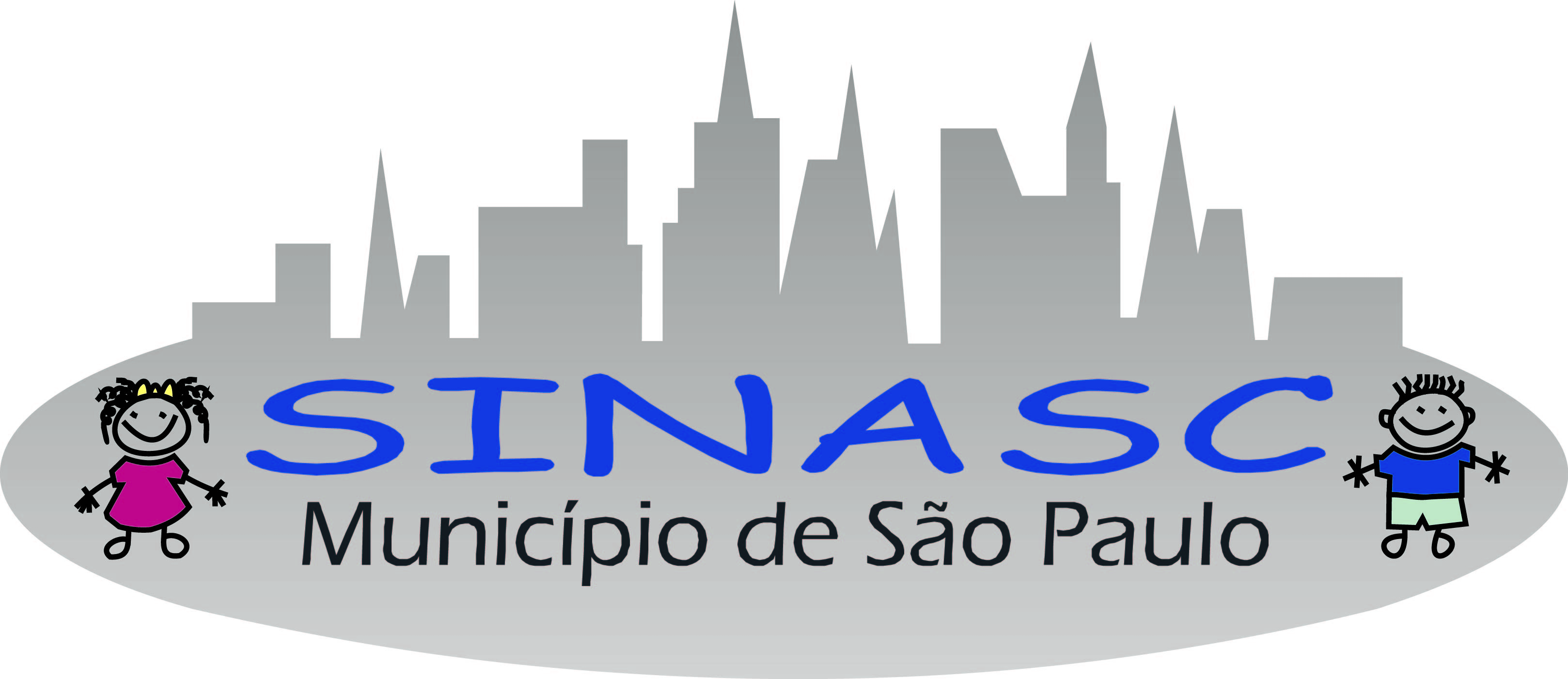 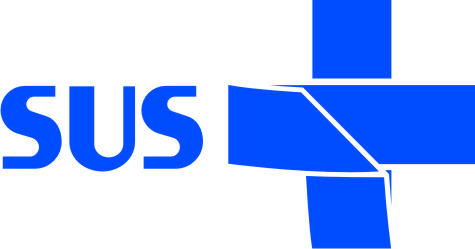 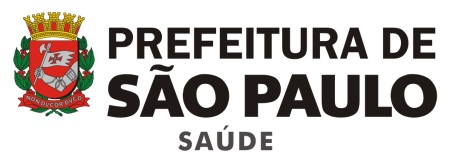 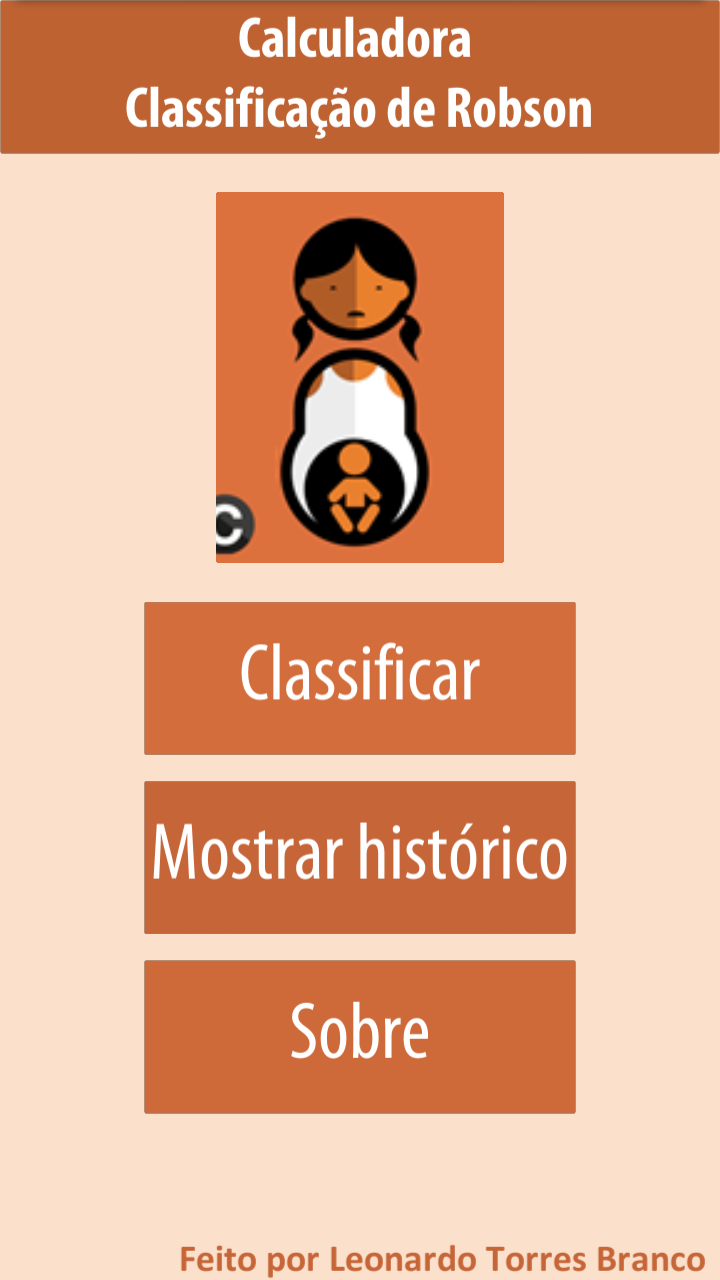 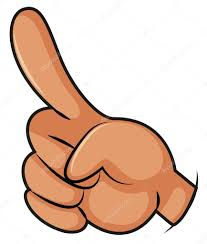 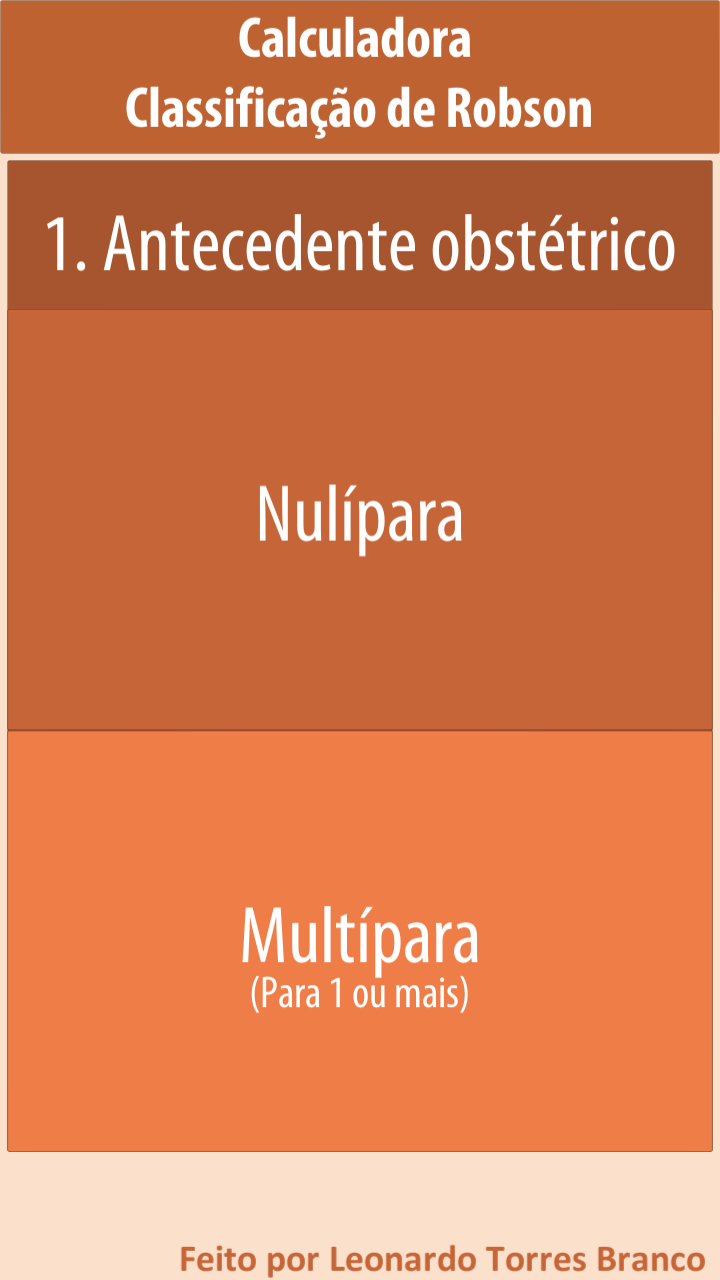 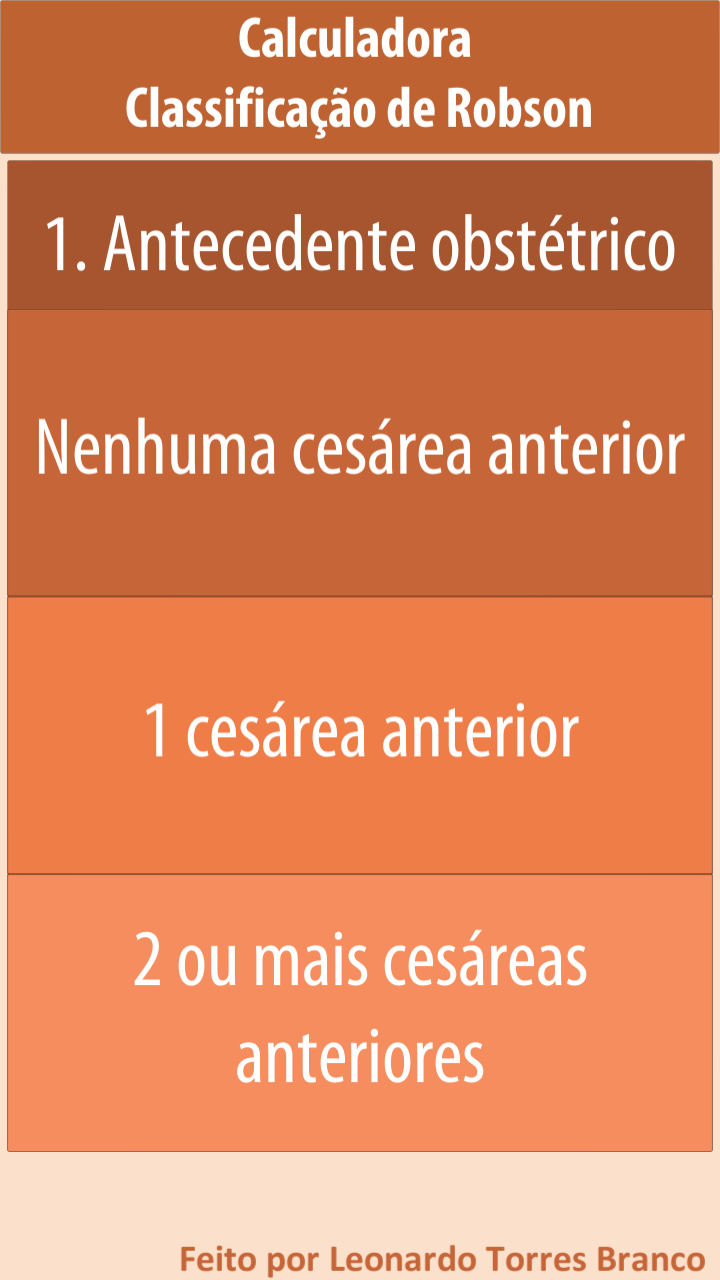 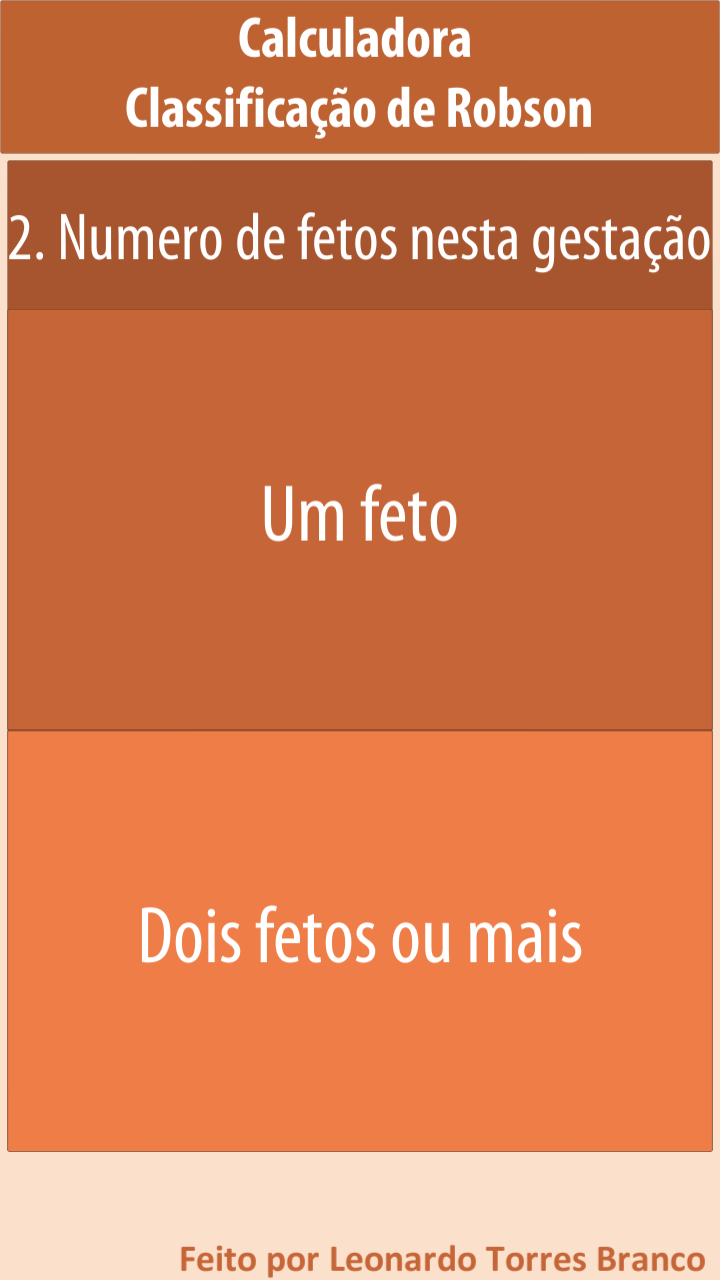 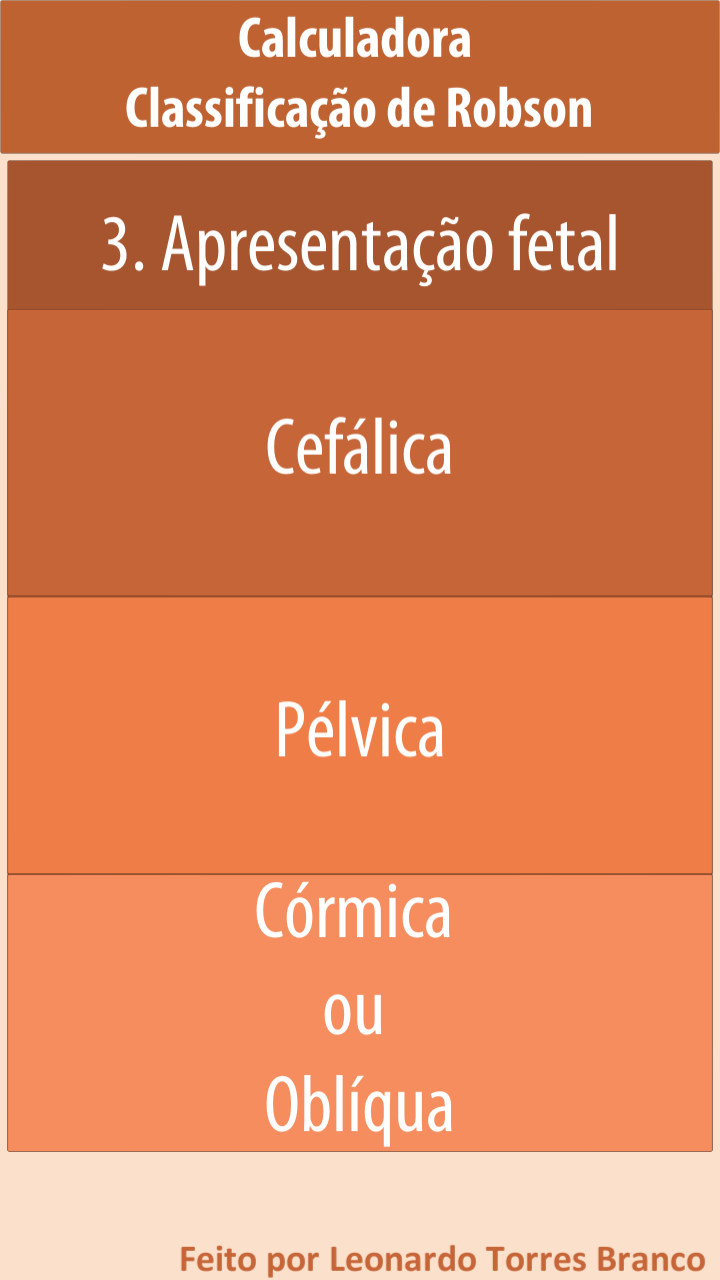 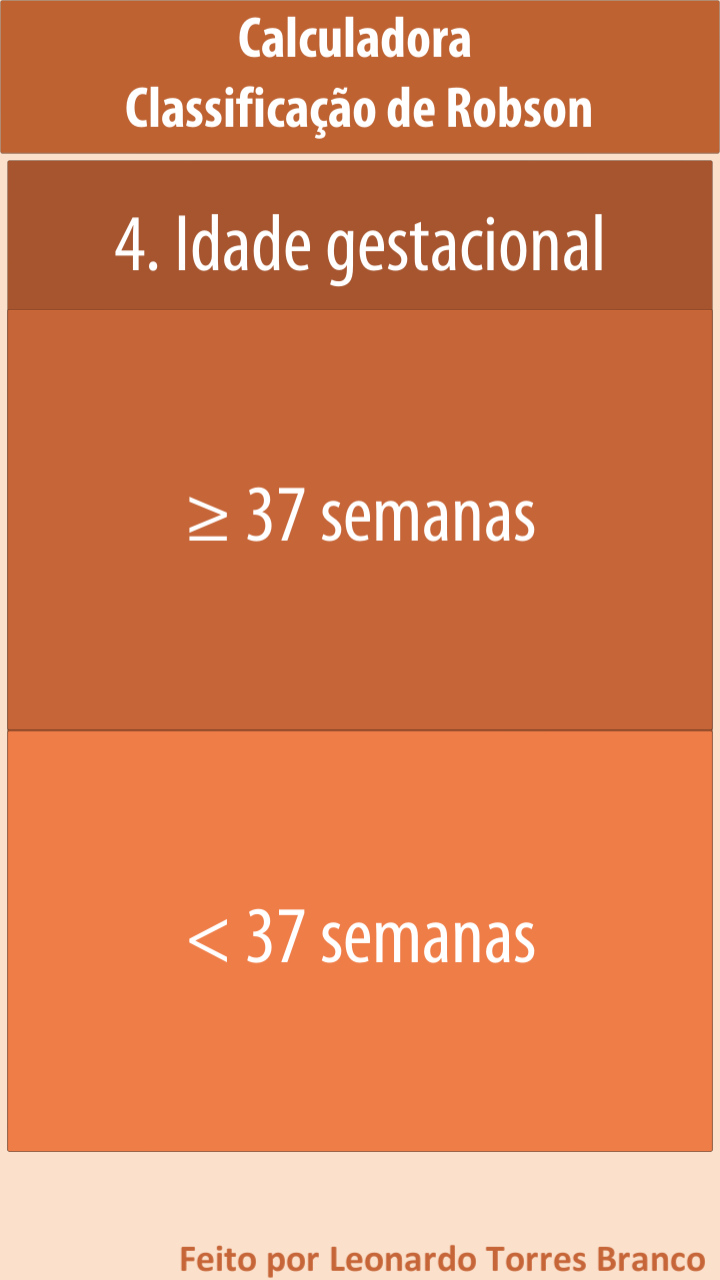 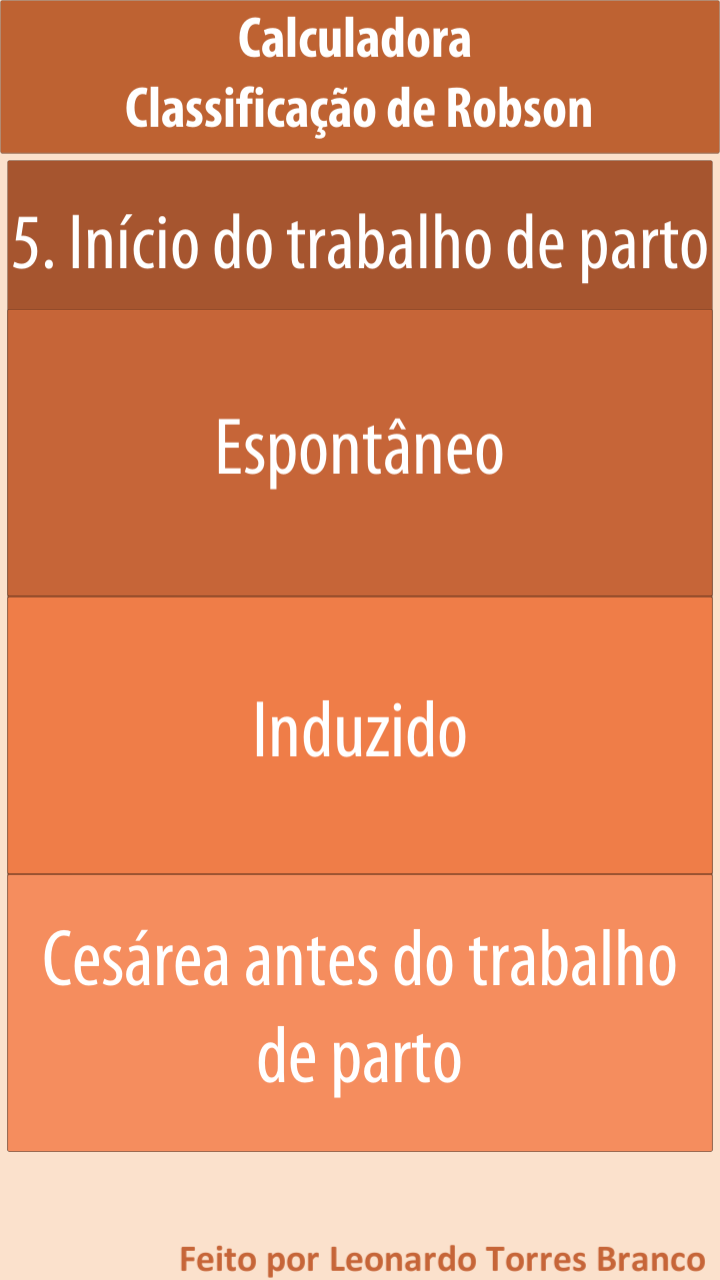 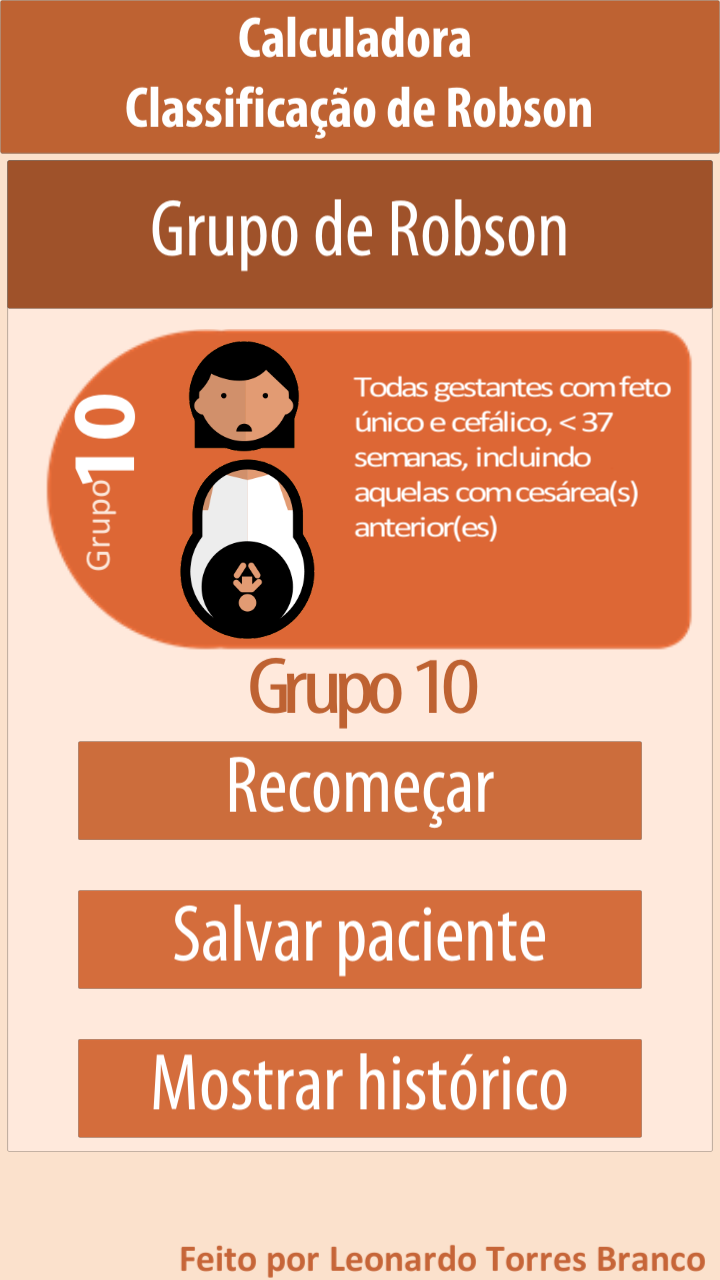 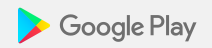 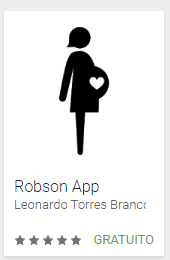 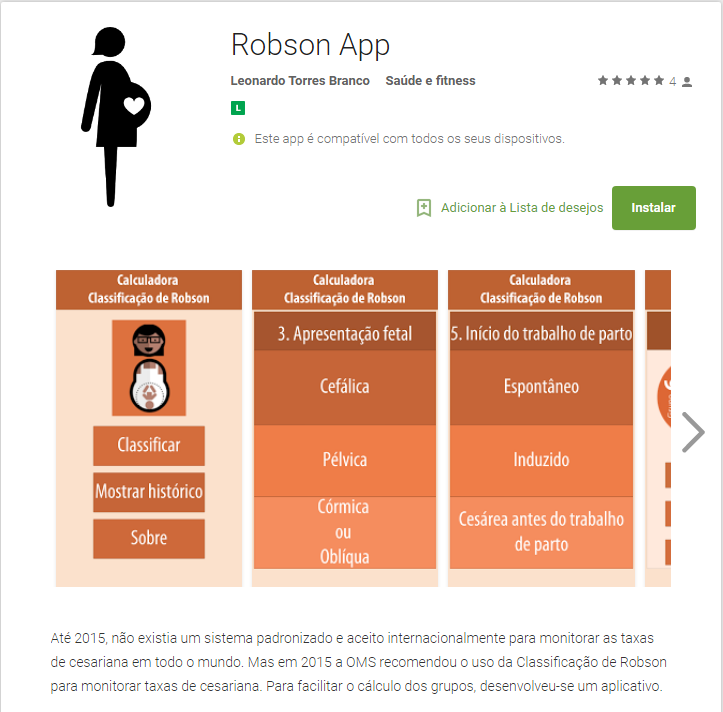 https://play.google.com/store/apps/details?id=com.WhiteTower.RobsonCalc&hl=pt_BR
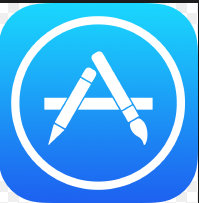 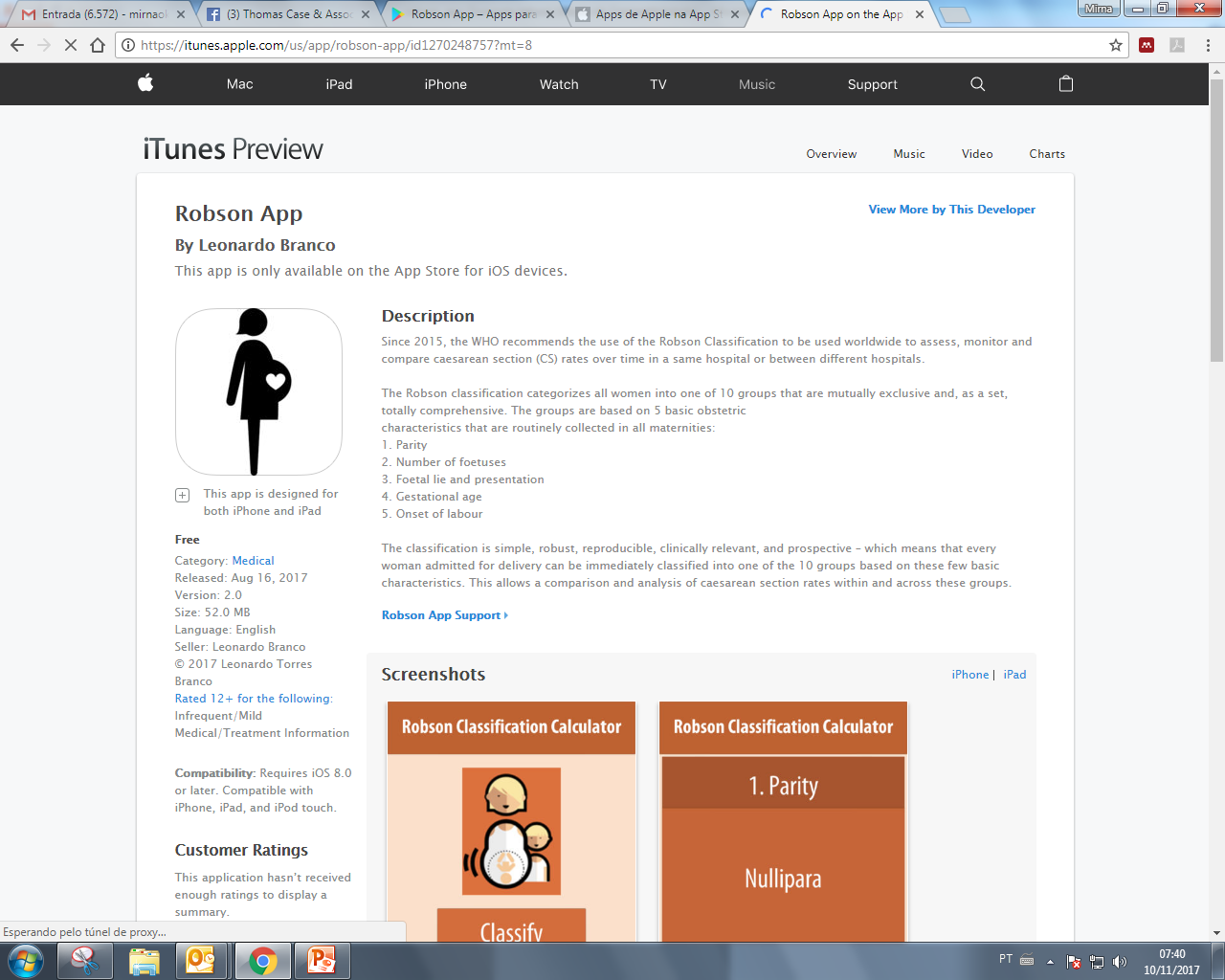 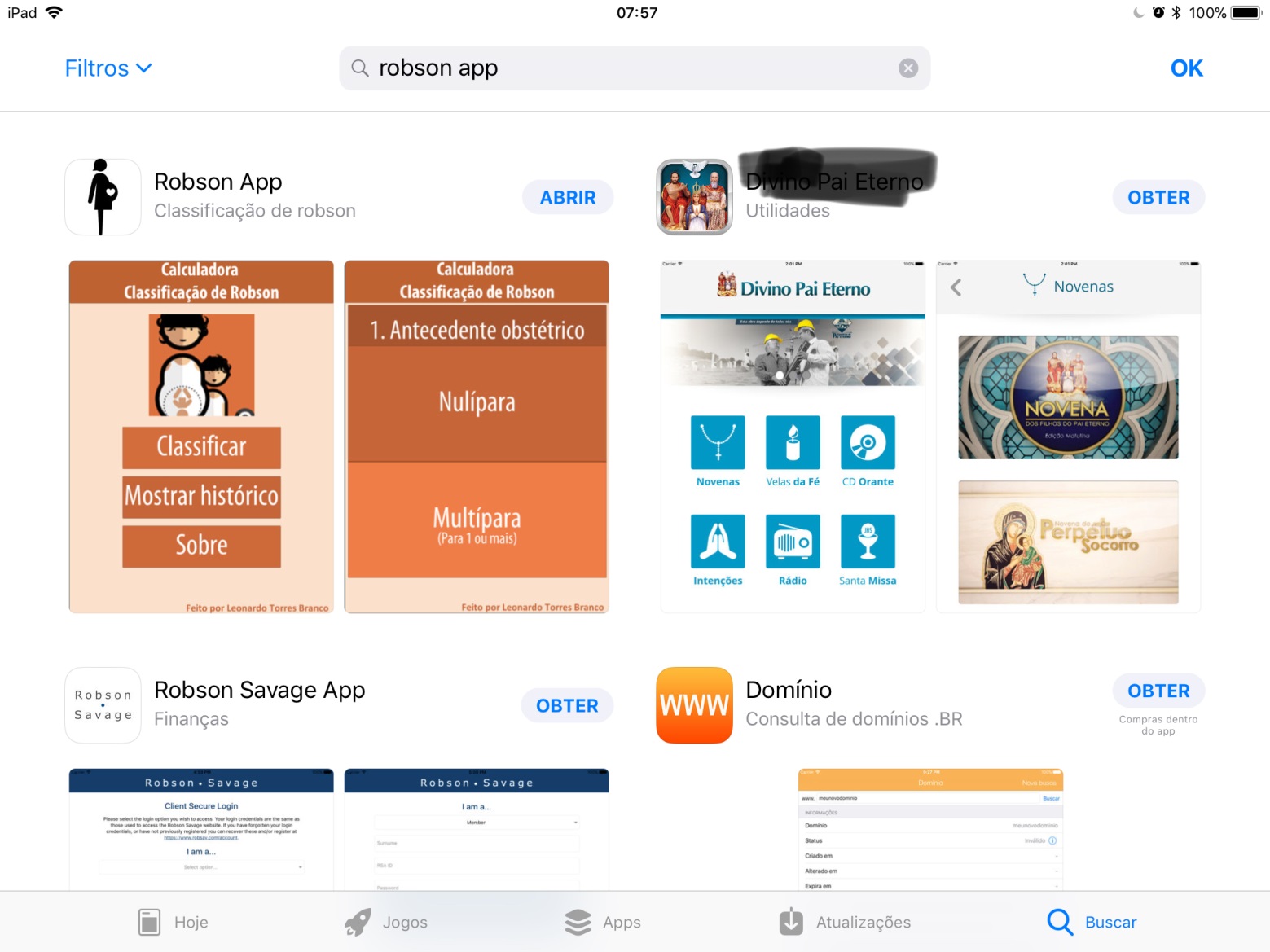 Muito obrigada!
Dra. Regina Torloni
Leonardo Torres Branco
Divulgue! Use!
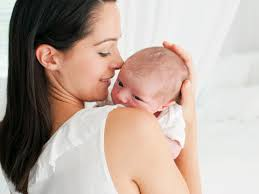 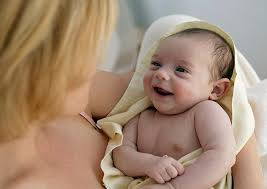 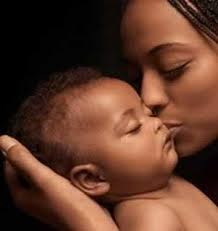 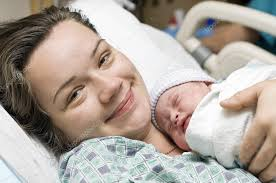 Mães e bebês agradecem!
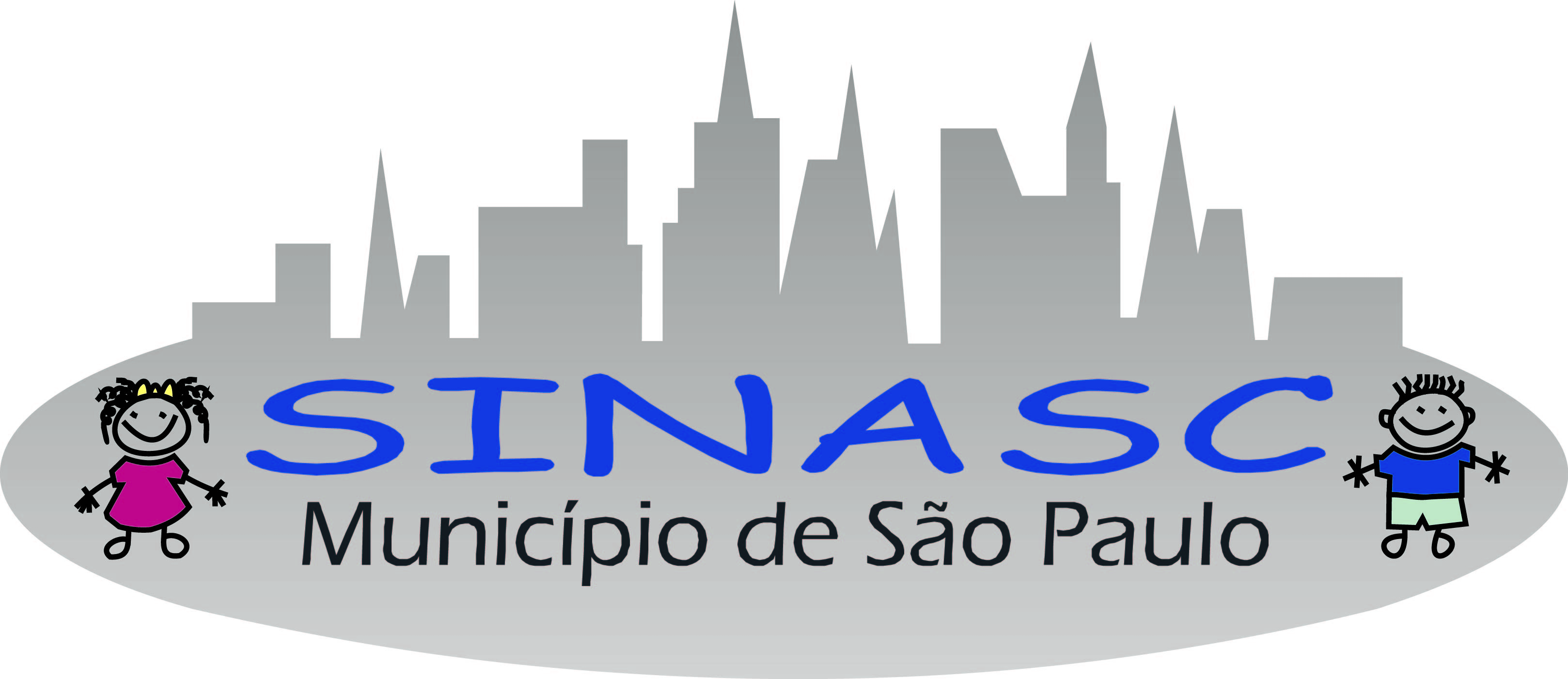 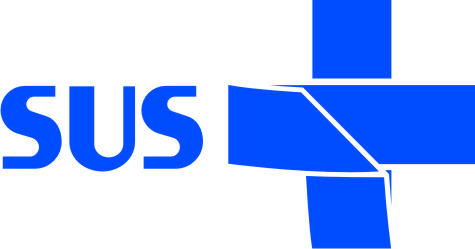 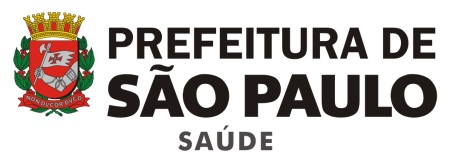